The 20 Greatest Chapters
in the Bible
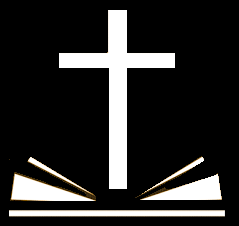 The 20 Greatest Chapters in the Bible
Genesis 01

Exodus 20

Psalms 01

Psalms 23

Psalms 51

Psalms 119

Proverbs 31
Isaiah 40

Isaiah 53

Matthew 05

Matthew 06

Matthew 07

John 17

Acts 02
Romans 08

1Corinthians 13

1Corinthians 15

Ephesians 02

Hebrews 11

James 02
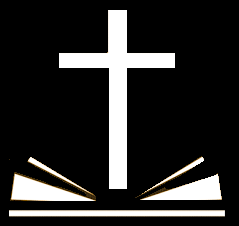 The 20 Greatest Chapters in the Bible
Genesis 01

Exodus 20

Psalms 01

Psalms 23

Psalms 51

Psalms 119

Proverbs 31
Isaiah 40

Isaiah 53

Matthew 05

Matthew 06

Matthew 07

John 17

Acts 02
Romans 08

1Corinthians 13

1Corinthians 15

Ephesians 02

Hebrews 11

James 02
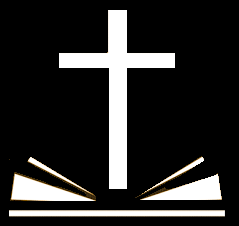 The 20 Greatest Chapters in the Bible
Genesis, Chapter 1
INTRODUCTION.


Scripture text:  Genesis 1:26-31.


God has not told us everything we might want to know, but He has told us everything we need to know.


Genesis 1 is in harmony with all scientific law  (unlike macro-evolution).
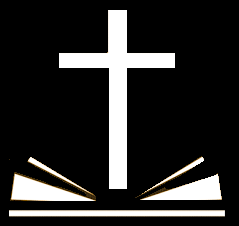 The 20 Greatest Chapters in the Bible
Genesis, Chapter 1
THE CREATOR.

No scientist or historian can improve upon,
	“In the beginning God . . .”

This simple statement refutes:

	The atheist --  who says there is no God.

	The agnostic -- who claims we cannot know God.

	The polytheist -- who worships many gods.
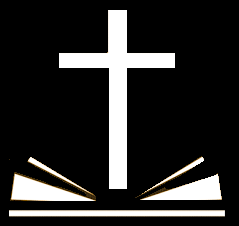 The 20 Greatest Chapters in the Bible
Genesis, Chapter 1
THE CREATOR.

No scientist or historian can improve upon,
	“In the beginning God . . .”

This simple statement refutes:

	The pantheist -- who says that “all nature is God.”

	The materialist -- who claims that matter is eternal 								and not created.

	The fatalist -- who teaches that there is no divine 							plan behind creation and history.
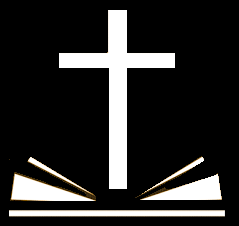 The 20 Greatest Chapters in the Bible
Genesis, Chapter 1
THE CREATOR.

What does creation reveal about God?

Creation reveals: 
	His wisdom and power (Job 28:23-27; Prov. 3:19).

	His glory (Psa. 19:1).

	His power and the Godhead (Rom. 1:20).

	His love for insignificant man (Psa. 8:3,4).

	His providential care (Isa. 40:12-14).
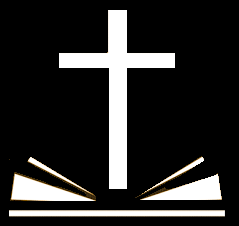 The 20 Greatest Chapters in the Bible
Genesis, Chapter 1
THE CREATOR.


Jesus Christ is the Author, Sustainer, and Goal of creation (Col. 1:15-17; Heb. 1:1,2; Rev. 4:11).
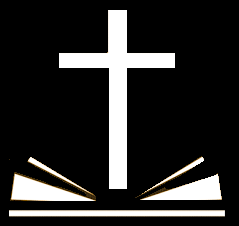 The 20 Greatest Chapters in the Bible
Genesis, Chapter 1
THE CREATION.


The earth was formless, so God formed it and filled it up with what He wanted:

Day 1 -- He separated light from darkness (1:4,5).

Day 2 -- He made the expanse of the heavens 						[“firmament”] (1:6-8).

Day 3 -- He caused the dry land to appear with filled 				it with plant life (1:9-13).
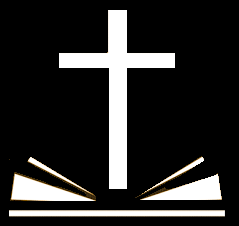 The 20 Greatest Chapters in the Bible
Genesis, Chapter 1
THE CREATION.


The earth was formless, so God formed it and filled it up with what He wanted:

Day 4 -- He filled the heavens with stars and planets 				(1:14-19).

Day 5 -- He filled the earth with water and air 							animals (1:20-23).

Day 6 -- He filled the earth with land animals and 					created man (1:24-31).
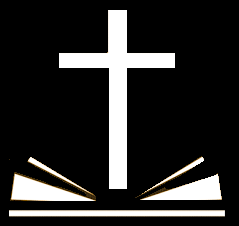 The 20 Greatest Chapters in the Bible
Genesis, Chapter 1
THE CREATION.

Four reasons to believe that the days of creation were 24-hour days as we know them:

1.	The days are divided into evenings and mornings, 	according to the Hebrew custom; how, long 			could a period of time be that has an evening and 	morning?

2.	On the third day plants were made yet the sun did 	not appear until the fourth day; if a day was 			equal to “millions of years” how did plant life live 	that long without sunlight?
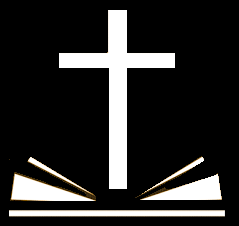 The 20 Greatest Chapters in the Bible
Genesis, Chapter 1
THE CREATION.

Four reasons to believe that the days of creation were 24-hour days as we know them:

3.	The Hebrew day “yom” when used with numbers 	(cardinal or ordinal) always refers to a period of 	24-hours.

4.	Adam was 130 years old when Seth was born 	making the time period between the sixth and 		seventh days of creation not millions of years 	long.
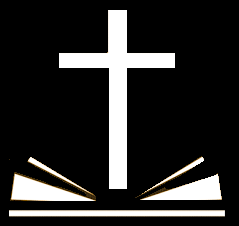 The 20 Greatest Chapters in the Bible
Genesis, Chapter 1
THE CREATION.

There are 3 scientific laws that make evolution impossible:

The law of biogenesis.

	The law of biogenesis says that life must come from life and it is impossible for life to come from non-life (you can’t get something from nothing).  Evolution argues against this, the Bible argues for it.
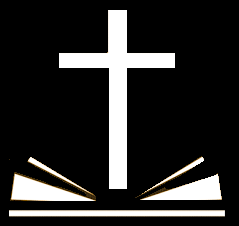 The 20 Greatest Chapters in the Bible
Genesis, Chapter 1
THE CREATION.

There are 3 scientific laws that make evolution impossible:

The first law of thermodynamics.

	This law says that no thing is being created nor is 	anything old thing being destroyed.  This law says 	that the “quantity of life in the universe stays the 	same while the quality goes down.”  Evolution will 	try to argue just the opposite, has taken place.
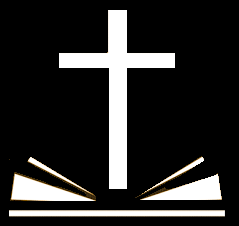 The 20 Greatest Chapters in the Bible
Genesis, Chapter 1
THE CREATION.

There are 3 scientific laws that make evolution impossible:

3.	The second law of thermodynamics.

	This is the law of entropy which says that when 	one product changes into another there is a loss 	of usable energy and there is irreversible heat 	loss.  Evolution argues against this, the Bible 		supports it.
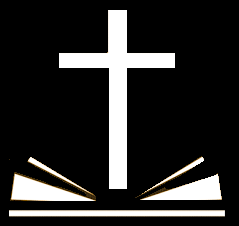 The 20 Greatest Chapters in the Bible
Genesis, Chapter 1
THE CREATION.


With the creation of man, creation is completed on the sixth day.  So ends the first chapter of Genesis.

And on the seventh day, God rested (see Gen. 2:1-3).  Not because He had to, but because He chose to.  

God has not finished working, He has only finished creating.  The remainder of Genesis (and the rest of the Bible) shows God always at work in His creation.
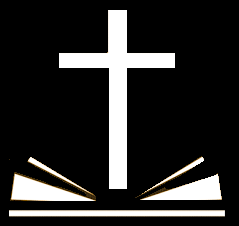 The 20 Greatest Chapters in the Bible
Genesis, Chapter 1
Next week:


Exodus, Chapter 20

	The Decalogue

	The Mosaic Covenant

	The Decalogue in the New Testament
The 20 Greatest Chapters
in the Bible